Les planets
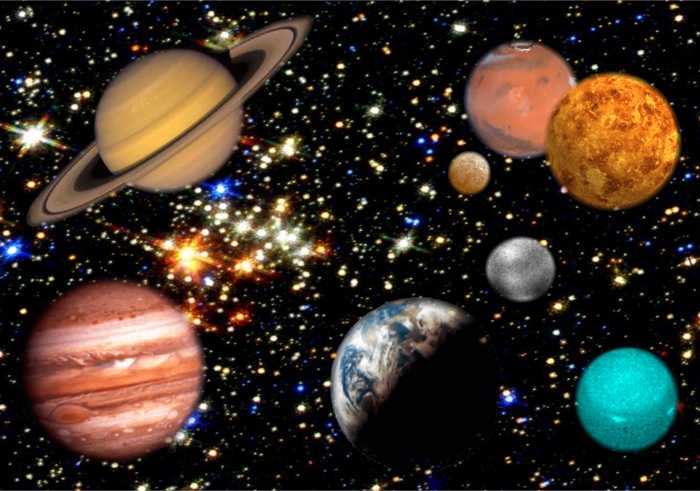 Le soleil
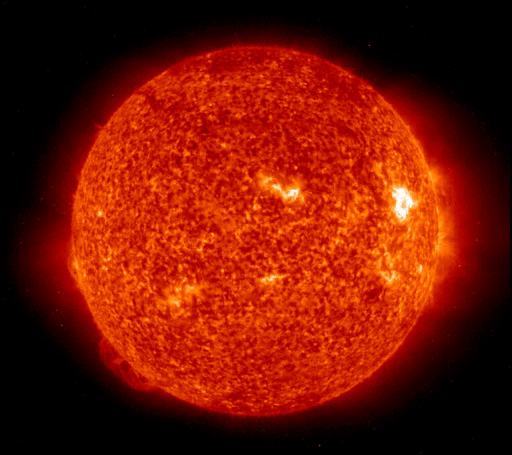 Le soleil est tres enorme et chaud et pas du tout.
mercure
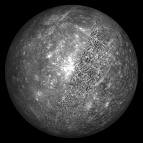 Mercure est assez grand et chaud. C’est beau !
La Terre
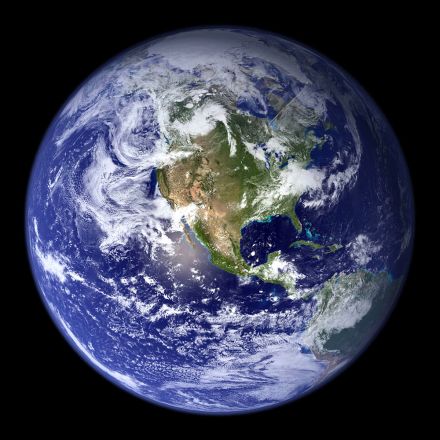 La Terre est beau et un pue de tallie moyenne. C’est assez chaud.
mars
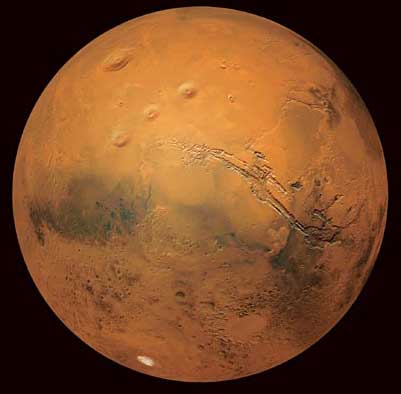 I Mars est assez petite et très chaud pense qu'il est beau!
Neptune
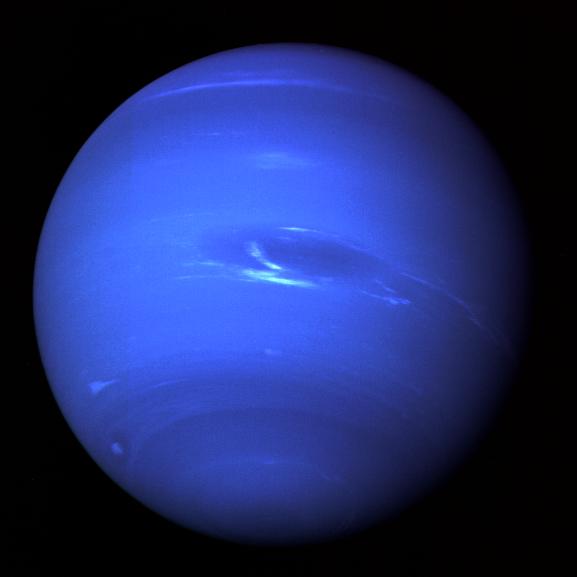 Neptune est froid, grand et beau j'aime cette planète.
Jupiter
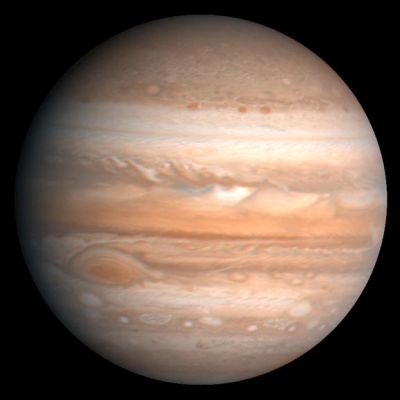 Jupiter est grand mais tres froid. Je trouve nul.
saturne
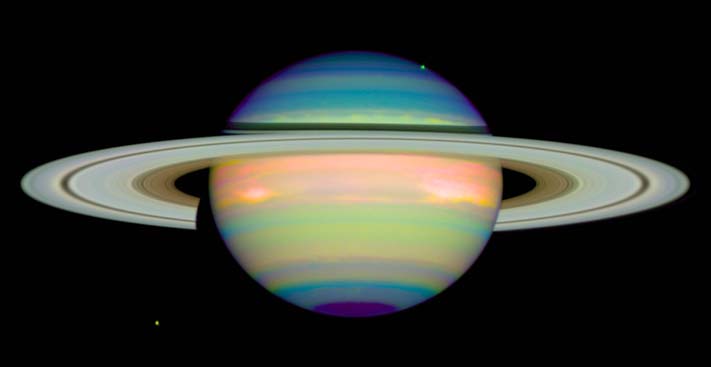 Saturne est grand; il a 61 lunes. C’est un peu grand.
Venus
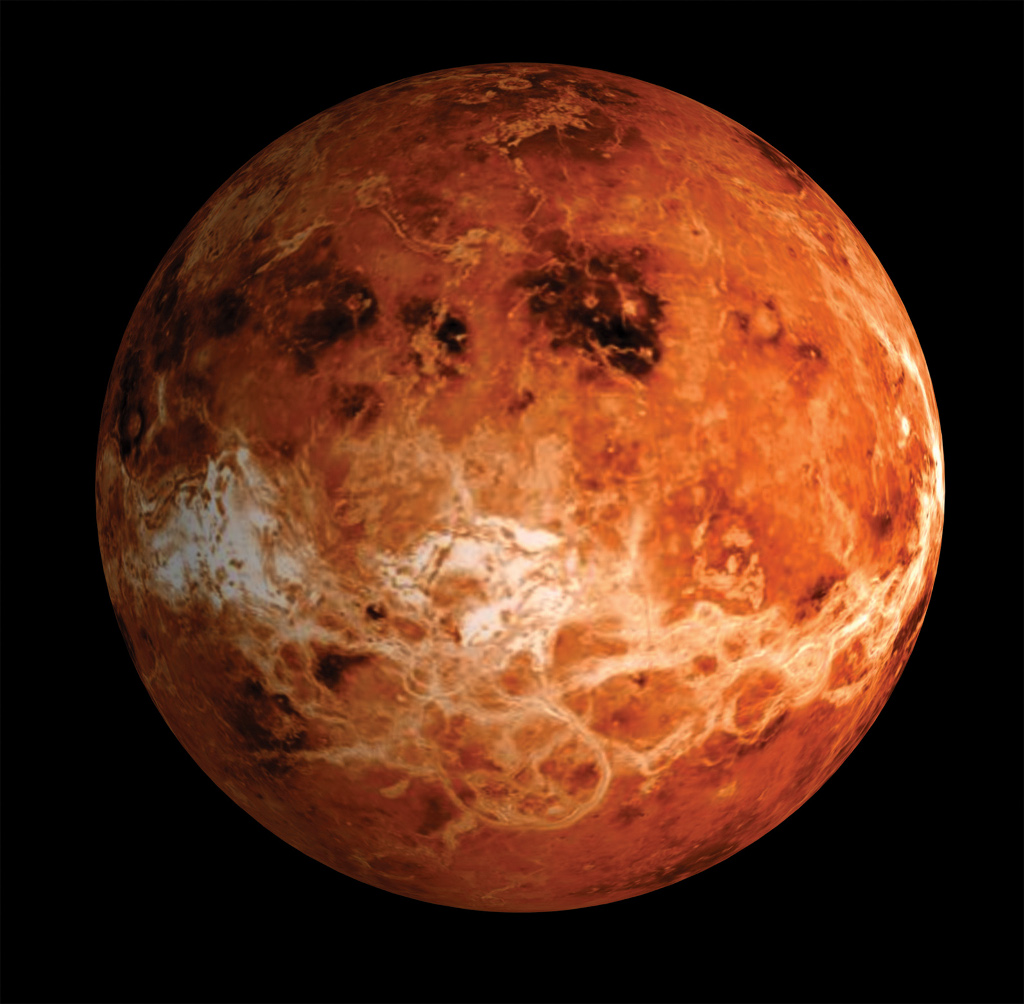 Venus est petit. Je trouve Venus super, parce que elle est chaude.